Coursework Timetable
Today: pre-draft commentaries; initial feedback on original writing so far.
19 March (next Tuesday): Draft to be handed in – at least 2 heavily annotated style models; original writing (1000-1200 words); commentary (500 words); bibliography (including all style models; references to any theories you’ve used (e.g., Brown & Levinson; Lakoff)
Drafts back by 27 March; final drafts (of all the above) handed in at the English Office on 15 & 16 April (exam week).
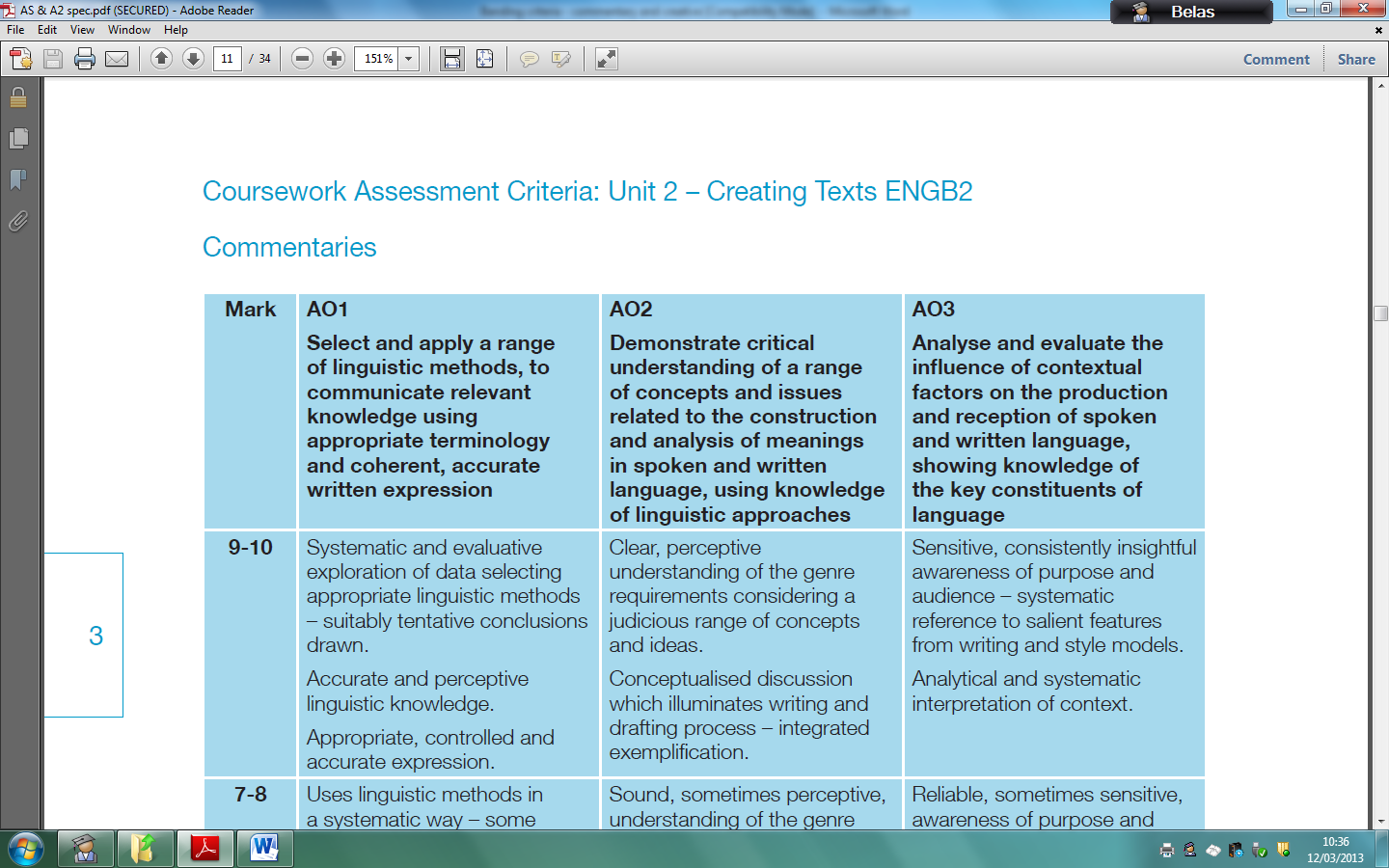 Introduce your piece – GAP, in specific detail (particularly regarding audience)
 “Conceptualized” (AO2): What were you trying to achieve in your piece (e.g., I wanted to create, without stating explicitly, a sense of my protagonist’s isolation.) 
 More than 1 style model: Give linguistic examples of genre conventions from style models; try to discuss subtle differences of effect created by each; then identify similar/equivalent technique you’ve used in your piece, and state the intended effect on intended reader; link to (2).
 USE TECHNICAL LANGUAGE THROUGHOUT: “I have used London colloquialisms such as…, in order to suggest class and regional background by implication.”  “I have used pre- and post-modification – for example, … Similar techniques are used in both my style models (for example, … and …). In my style models, the effect this creates is… In my piece, the intended effect is …